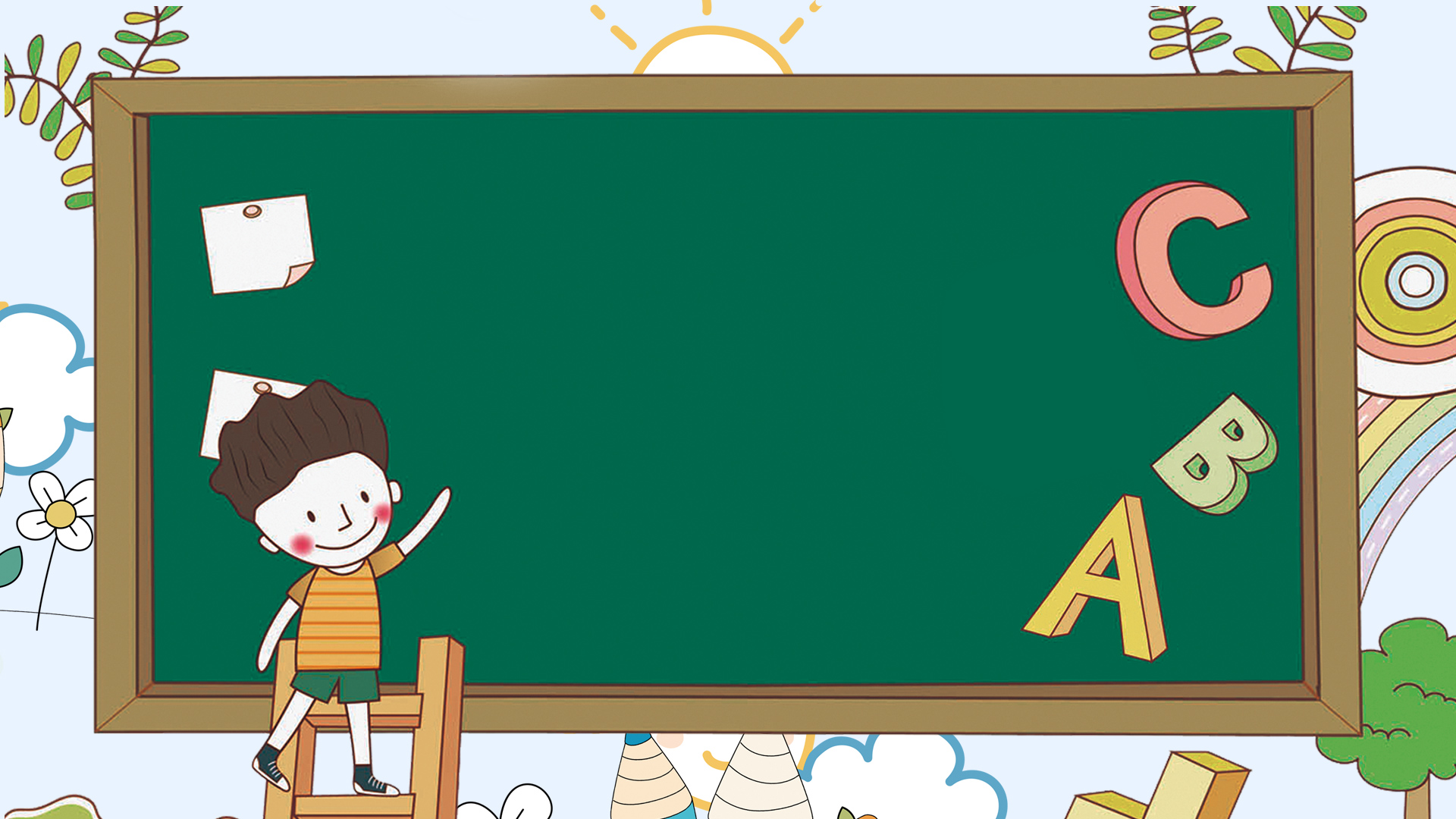 Thứ tư ngày 18 tháng 09 năm 2024
Đọc 
Làm việc thật là vui
 (2 tiết)
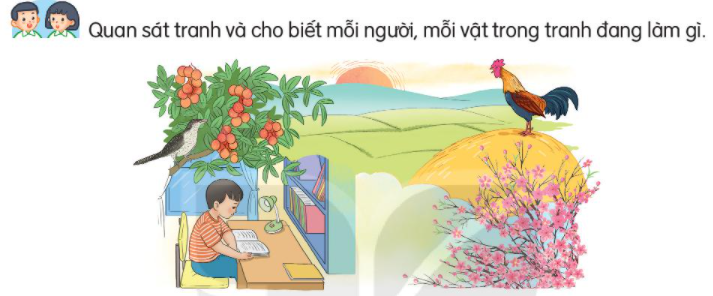 Bài 4: Làm việc thật là vui
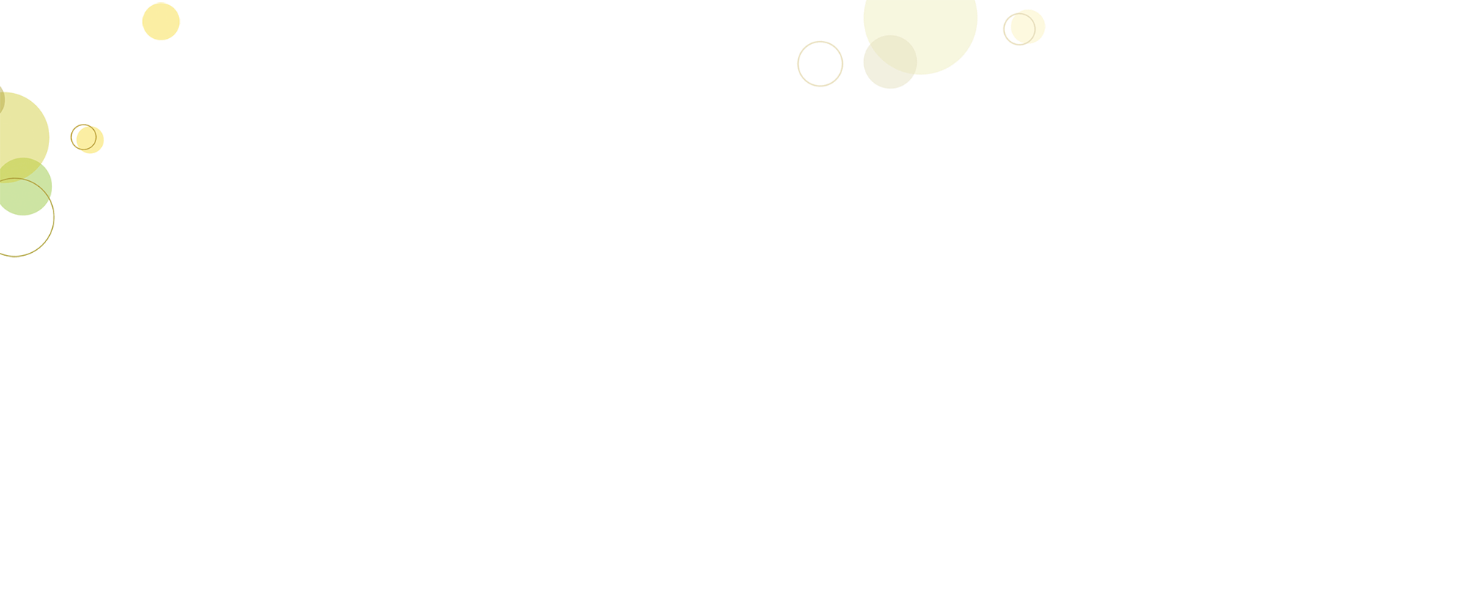 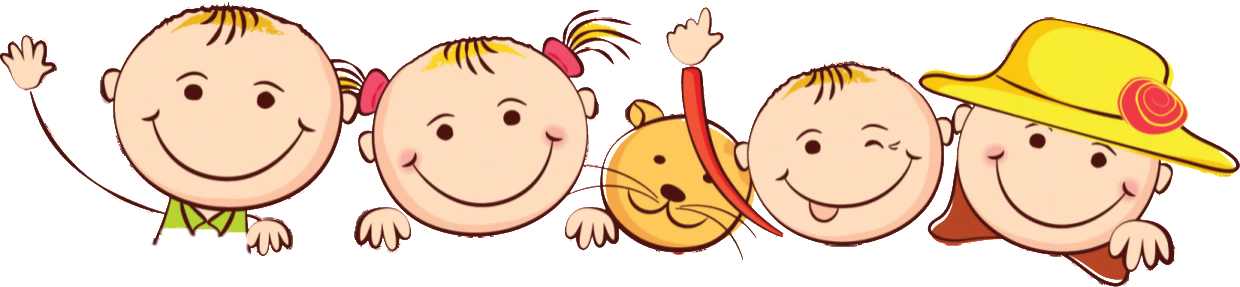 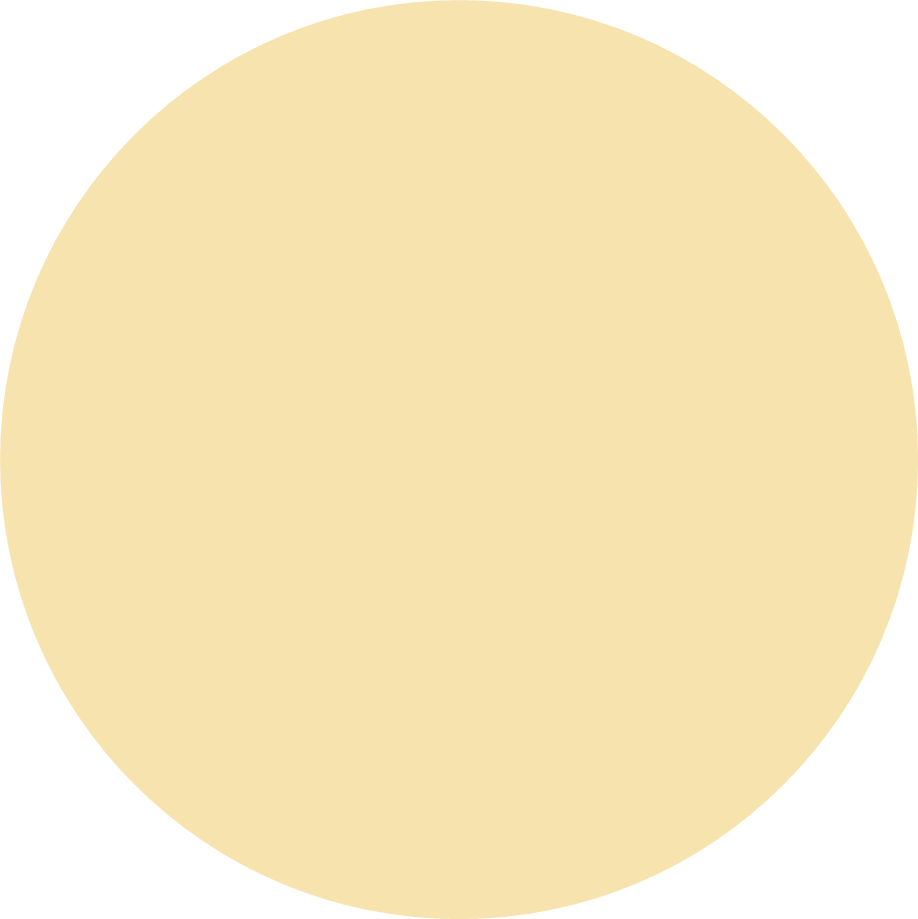 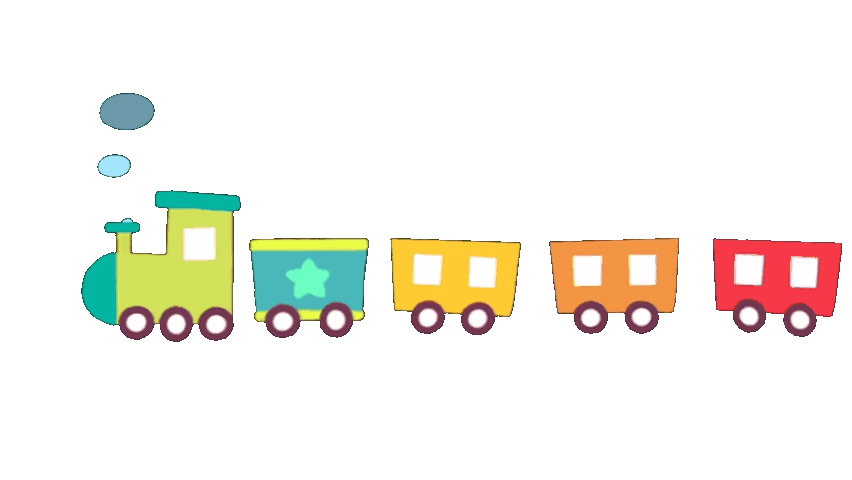 Khởi động
Lắng nghe bài hát: Gà trống, mèo con và cún con.Em hay cho biết: Hằng ngày gà trống, mèo con và cún con thường làm gì?
LÀM VIỆC THẬT LÀ VUI
Quanh ta, mọi vật, mọi người đều làm việc.
      Cái đồng hồ tích tắc, tích tắc báo phút, báo giờ.
      Con gà trống gáy vang ò … ó … o …, báo cho mọi người biết trời sắp sáng, mau mau thức dậy.
      Con tu hú kêu tu hú, tu hú. Thế là sắp đến mùa vải chín.
      Chim bắt sâu, bảo vệ mùa màng.
      Cành đào nở hoa cho sắc xuân thêm rực rỡ, ngày xuân thêm tưng bừng. Chim cú mèo đứng trong hốc cây rúc cú cú cũng làm việc có ích cho đồng ruộng.  
      Như mọi vật, mọi người, bé cũng làm việc. Bé làm bài, bé đi học, bé quét nhà, nhặt rau, chơi với em đỡ mẹ. Bé luôn luôn bận rộn, mà lúc nào cũng vui.
Theo Tô Hoài
LÀM VIỆC THẬT LÀ VUI
Quanh ta, mọi vật, mọi người đều làm việc.
      Cái đồng hồ tích tắc, tích tắc báo phút, báo giờ.
      Con gà trống gáy vang ò … ó … o …, báo cho mọi người biết trời sắp sáng, mau mau thức dậy.
      Con tu hú kêu tu hú, tu hú. Thế là sắp đến mùa vải chín.
      Chim bắt sâu, bảo vệ mùa màng.
      Cành đào nở hoa cho sắc xuân thêm rực rỡ, ngày xuân thêm tưng bừng.
      Như mọi vật, mọi người, bé cũng làm việc. Bé làm bài, bé đi học, bé quét nhà, nhặt rau, chơi với em đỡ mẹ. Bé luôn luôn bận rộn, mà lúc nào cũng vui.
Theo Tô Hoài
LUYỆN ĐỌC TỪ NGỮ KHÓ
quanh, sắp sáng, tích tắc, nở hoa, bận rộn, luôn luôn, lúc nào
- LUYỆN ĐỌC CÂU
Con gà trống gáy vang  ò … ó … o …, báo cho mọi người biết trời sắp sáng, mau mau thức dậy.
Cành đào nở hoa cho sắc xuân thêm rực rỡ, ngày xuân thêm tưng bừng.
Từ ngữ:
- Sắc xuân:
cảnh vật, màu sắc của mùa xuân.
- Tu hú:
một loài chim cu lớn, đuôi dài tầm 18 - 20cm, thường hót trong mùa sinh sản (tháng 6, 7, 8).
kêu lên một hồi dài.
- Rúc:
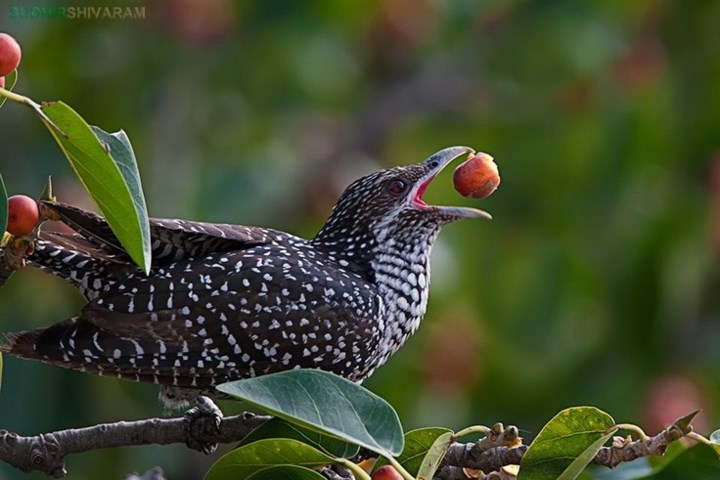 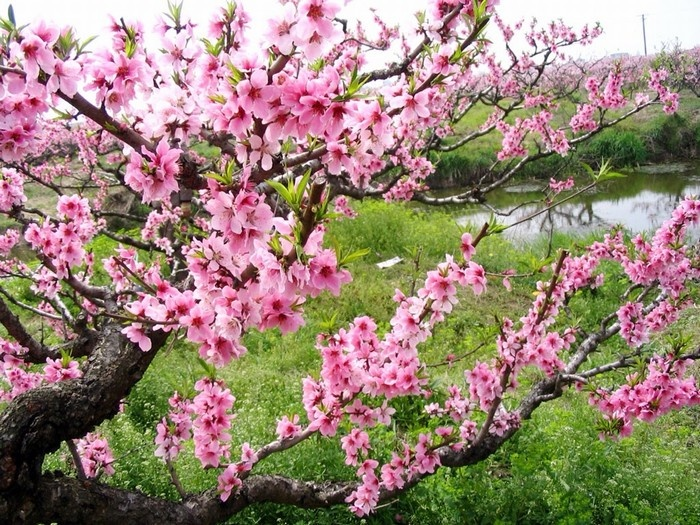 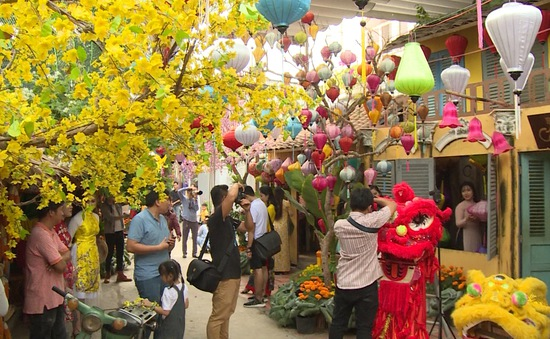 - Tưng bừng:
vui, lôi cuốn nhiều người.
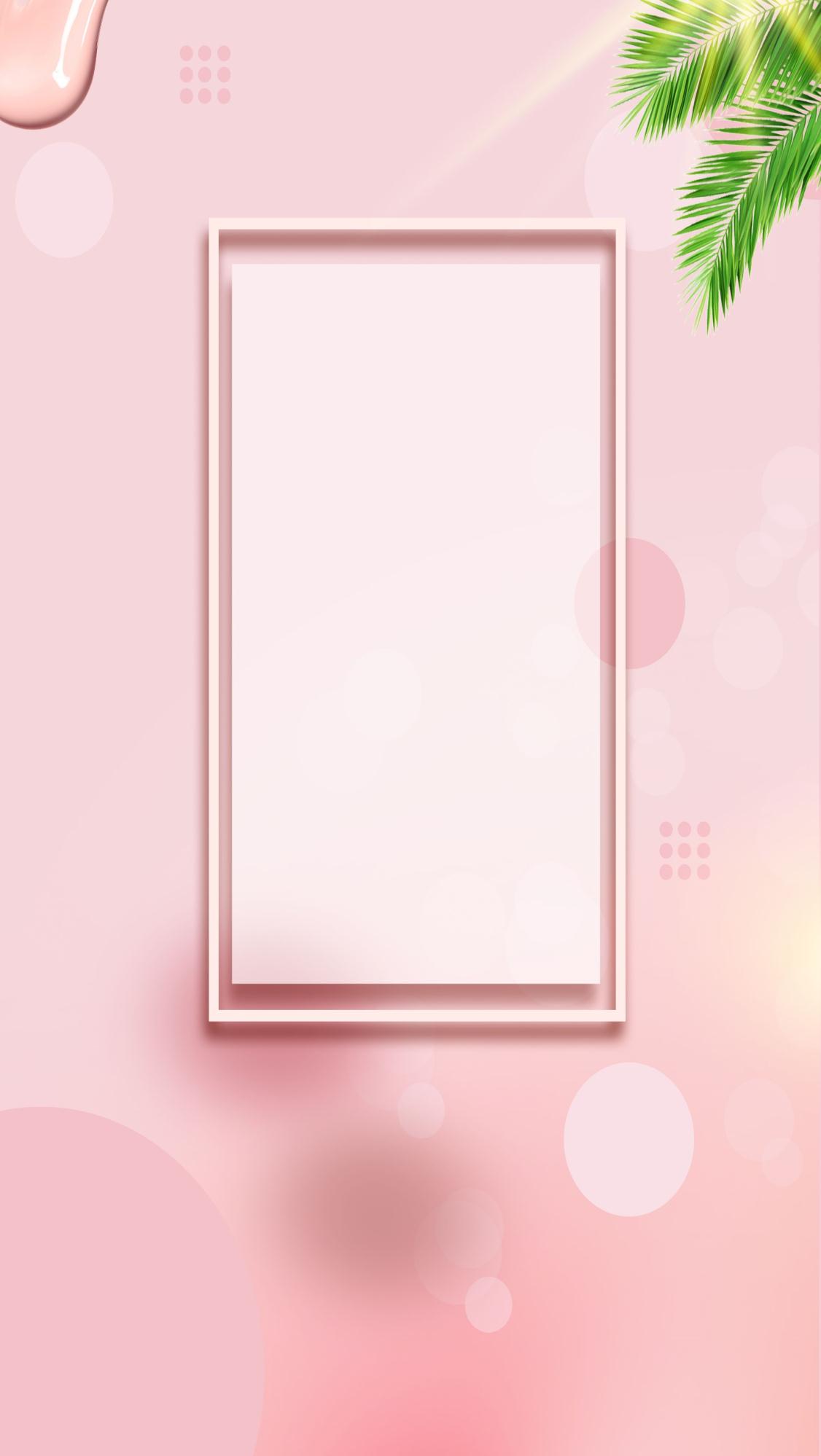 LUYỆN ĐỌC
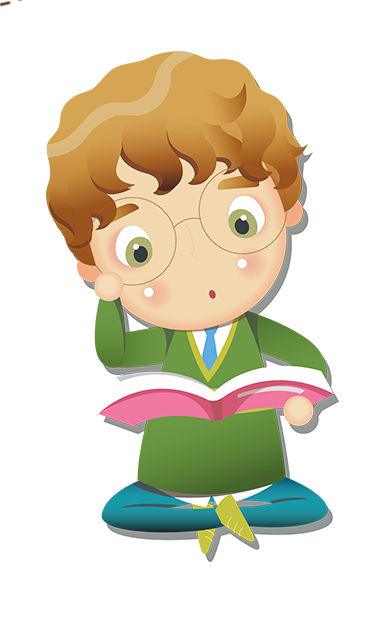 LÀM VIỆC THẬT LÀ VUI
Quanh ta, mọi vật, mọi người đều làm việc.
      Cái đồng hồ tích tắc, tích tắc báo phút, báo giờ.
      Con gà trống gáy vang ò … ó … o …, báo cho mọi người biết trời sắp sáng, mau mau thức dậy.
      Con tu hú kêu tu hú, tu hú. Thế là sắp đến mùa vải chín.
      Chim bắt sâu, bảo vệ mùa màng.
      Cành đào nở hoa cho sắc xuân thêm rực rỡ, ngày xuân thêm tưng bừng.
      Như mọi vật, mọi người, bé cũng làm việc. Bé làm bài, bé đi học, bé quét nhà, nhặt rau, chơi với em đỡ mẹ. Bé luôn luôn bận rộn, mà lúc nào cũng vui.
Theo Tô Hoài
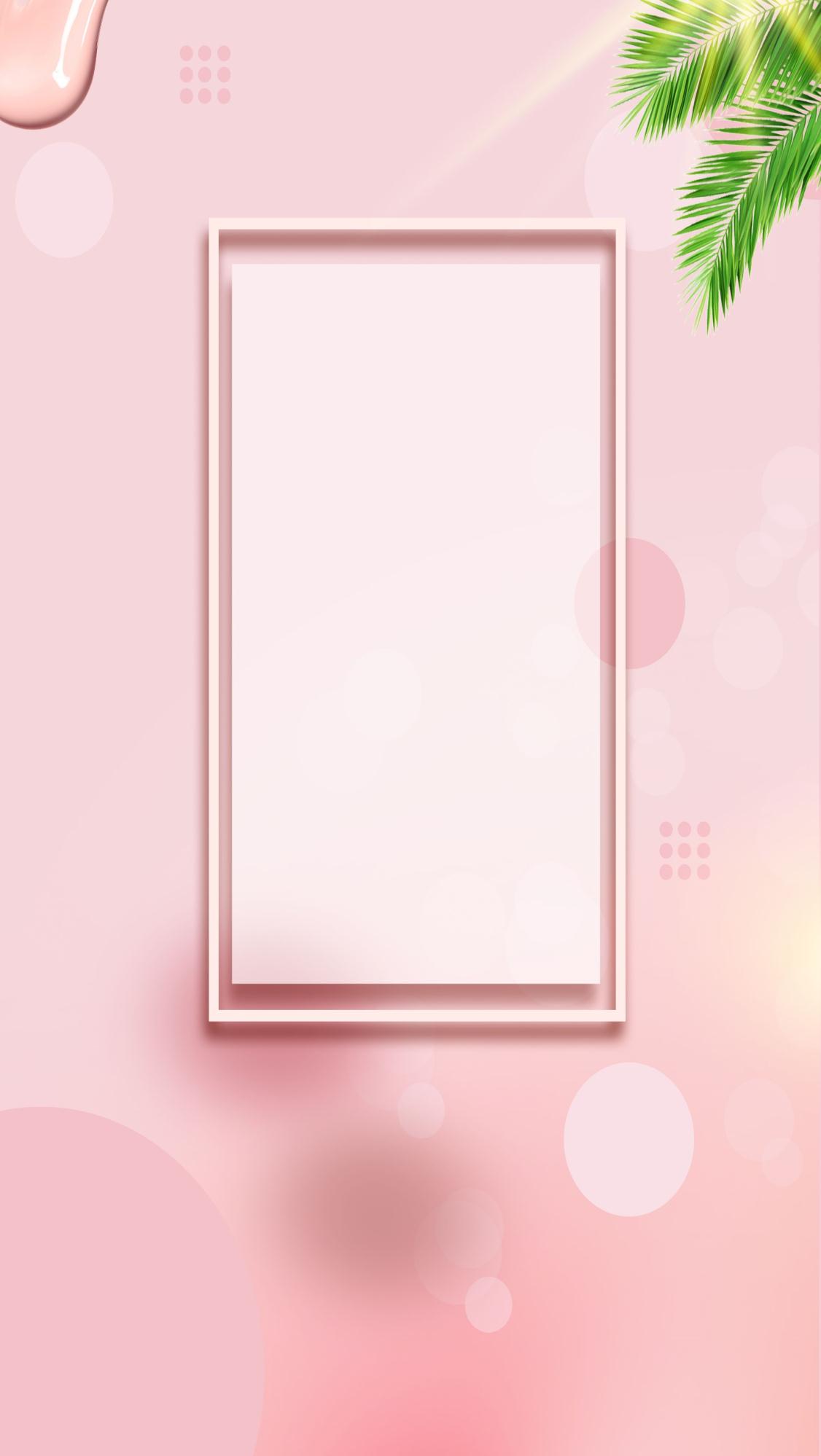 LUYỆN ĐỌC CẢ BÀI
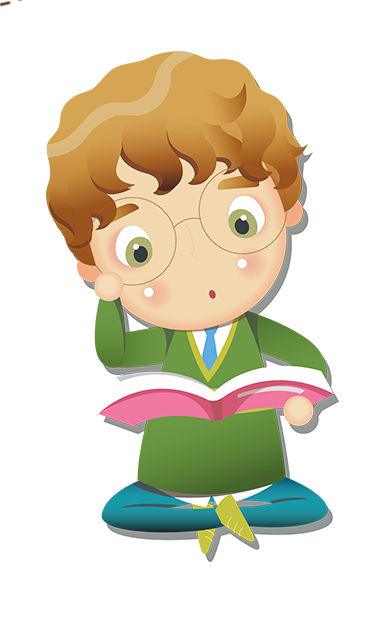 LÀM VIỆC THẬT LÀ VUI
Quanh ta, mọi vật, mọi người đều làm việc.
      Cái đồng hồ tích tắc, tích tắc báo phút, báo giờ.
      Con gà trống gáy vang ò … ó … o …, báo cho mọi người biết trời sắp sáng, mau mau thức dậy.
      Con tu hú kêu tu hú, tu hú. Thế là sắp đến mùa vải chín.
      Chim bắt sâu, bảo vệ mùa màng.
      Cành đào nở hoa cho sắc xuân thêm rực rỡ, ngày xuân thêm tưng bừng.
      Như mọi vật, mọi người, bé cũng làm việc. Bé làm bài, bé đi học, bé quét nhà, nhặt rau, chơi với em đỡ mẹ. Bé luôn luôn bận rộn, mà lúc nào cũng vui.
Theo Tô Hoài
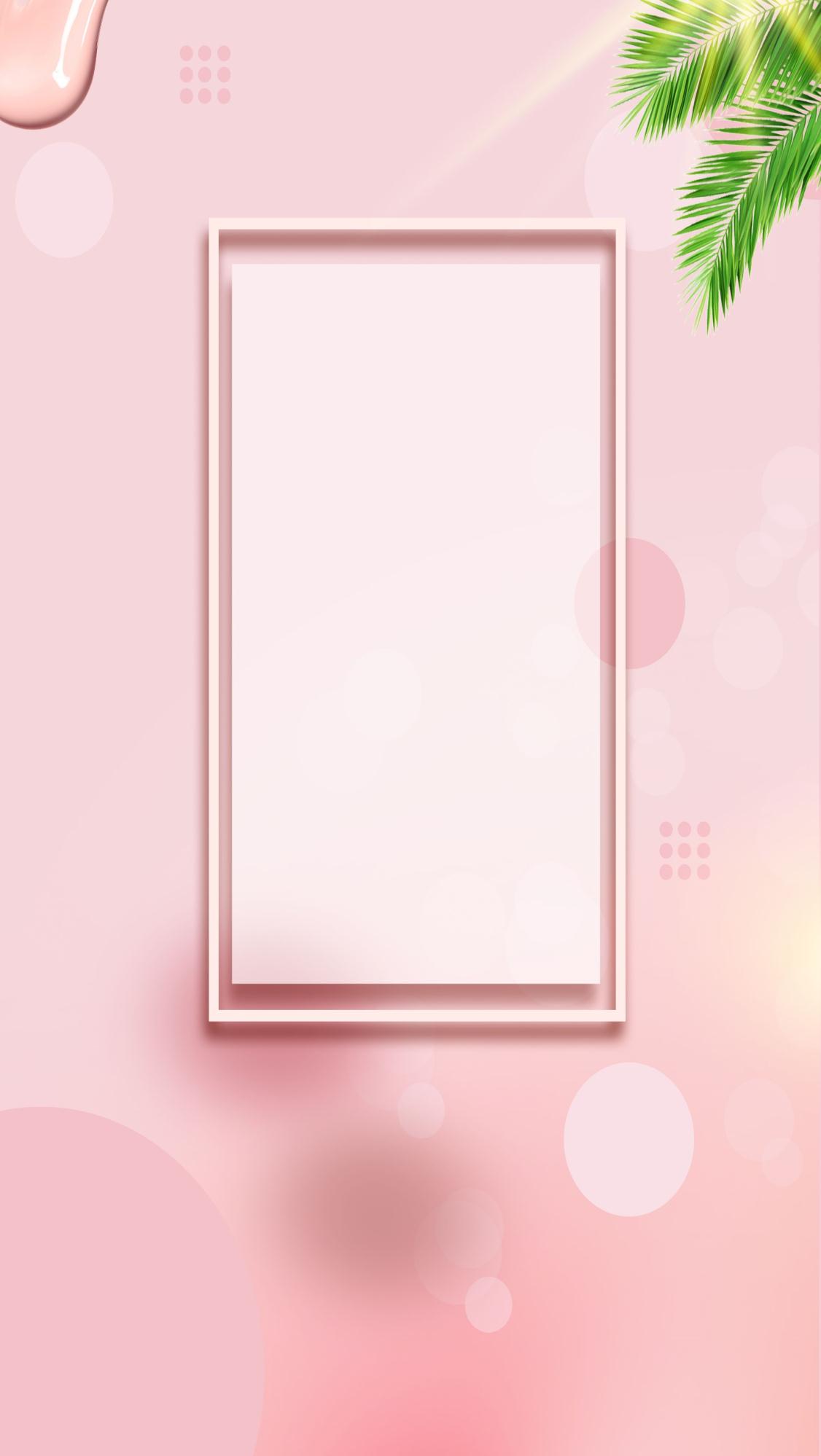 Trả lời câu hỏi
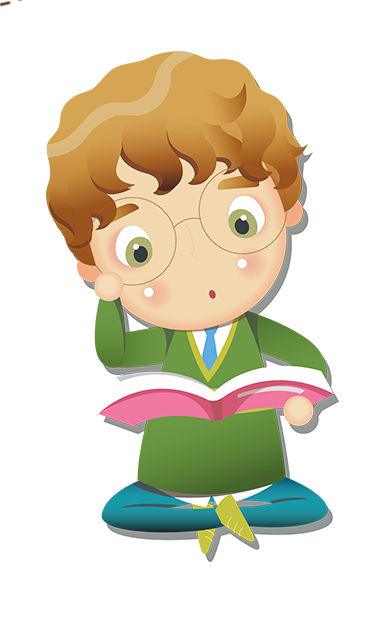 - Các vật và con vật đó làm những việc gì?
- Các vật và con vật nào được nhắc đến trong bài?
Việc làm
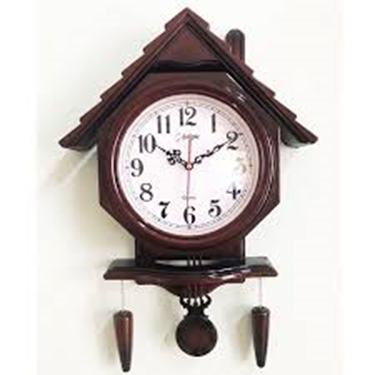 báo phút, báo giờ
đồng hồ
nở hoa cho sắc xuân thêm rực rỡ, ngày xuân thêm tưng bừng
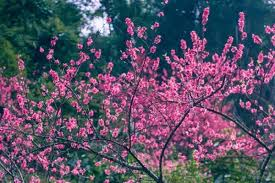 cành đào
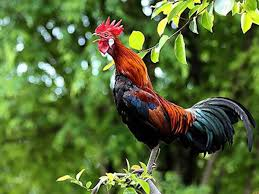 gáy vang, đánh thức mọi người
con gà trống
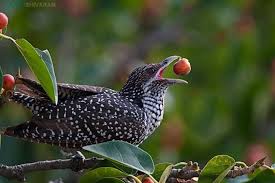 tu hú
báo mùa vải chín
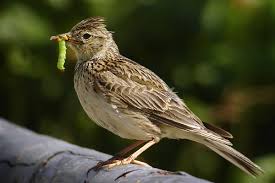 bắt sâu, bảo vệ mùa màng
chim
- Đóng vai một con vật trong bài để nói về công việc của mình.
Quanh ta, mọi vật, mọi người đều làm việc.
      Cái đồng hồ tích tắc, tích tắc báo phút, báo giờ.
      Con gà trống gáy vang ò … ó … o …, báo cho mọi người biết trời sắp sáng, mau mau thức dậy.
      Con tu hú kêu tu hú, tu hú. Thế là sắp đến mùa vải chín.
      Chim bắt sâu, bảo vệ mùa màng.
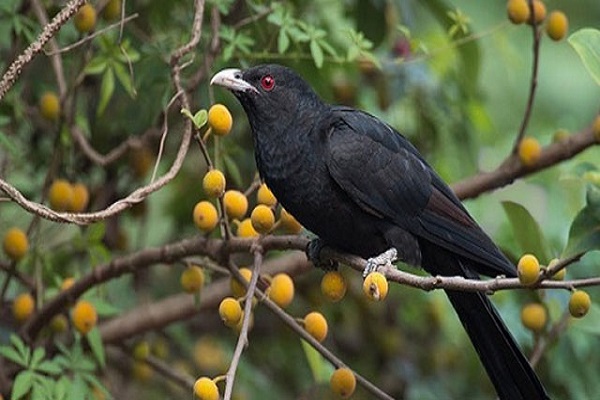 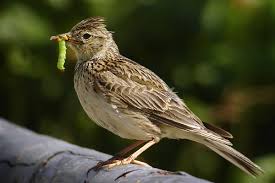 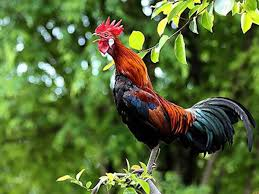 - Bạn bé trong bài làm những việc gì?
- Tuy bận rộn như thế nhưng bé cảm thấy thế nào?
Như mọi vật, mọi người, bé cũng làm việc. Bé làm bài, bé đi học, bé quét nhà, nhặt rau, chơi với em đỡ mẹ. Bé luôn luôn bận rộn, mà lúc nào cũng vui.
Tuy bận rộn như thế nhưng lúc nào bé cũng vui vẻ.
- Theo em, vì sao bé lại thấy vui khi làm việc?
- Theo em mọi người, mọi vật làm việc như thế nào?
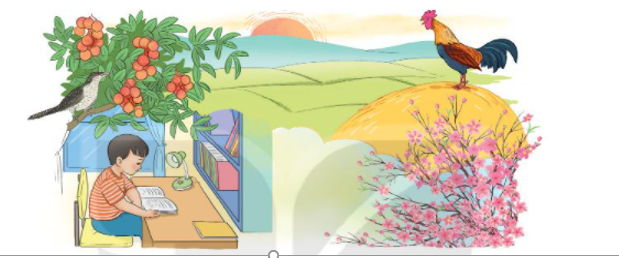 Vì những việc bé làm giúp ích cho bản thân và mọi người.
Hãy kể thêm một số việc làm có ích của em hoặc vật, con vật có ích mà em biết.
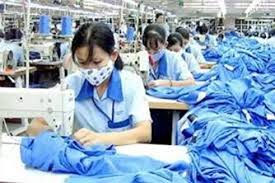 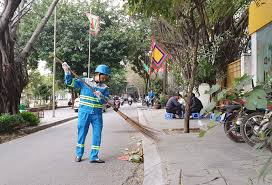 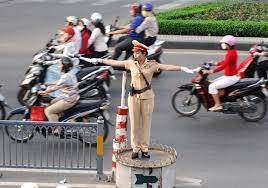 LAO ĐỘNG LÀ VINH QUANG!
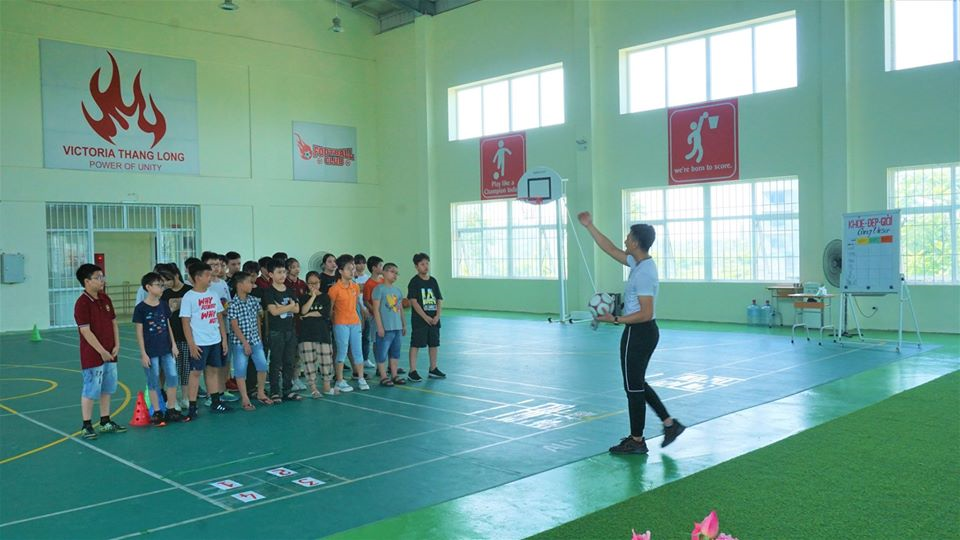 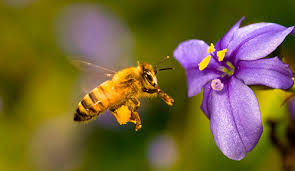 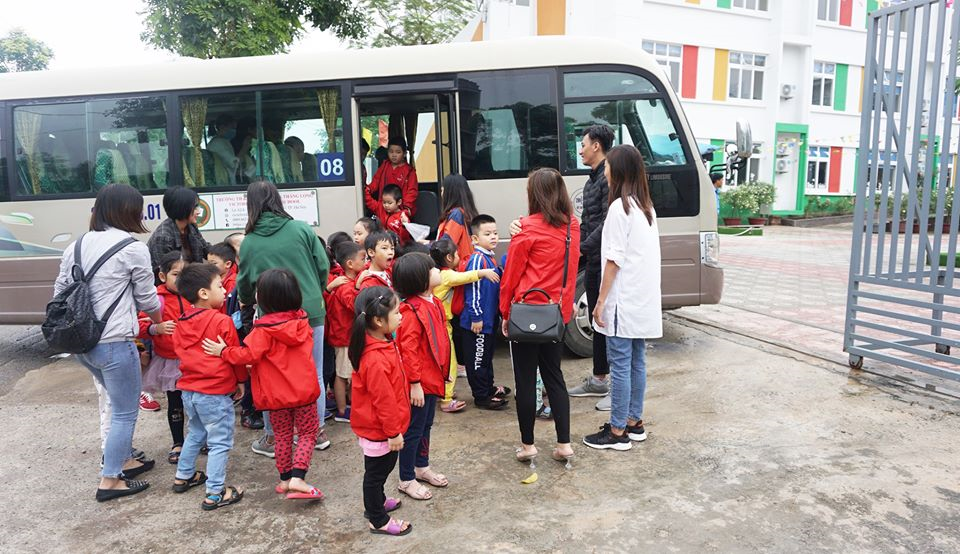 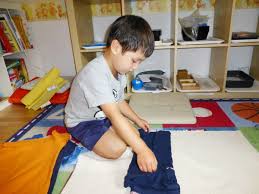 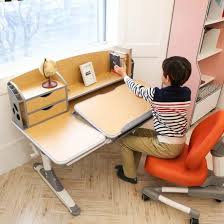 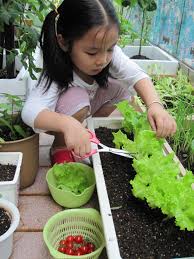 Câu 7. Em đã làm những việc gì để phục vụ bản thân và giúp đỡ người khác?
gấp quần áo
dọn bàn học
hái rau
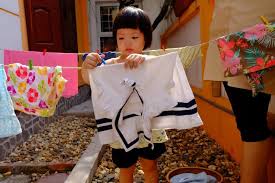 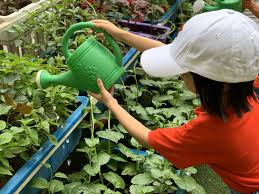 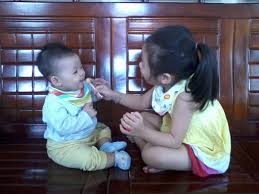 tưới rau
phơi quần áo
trông em
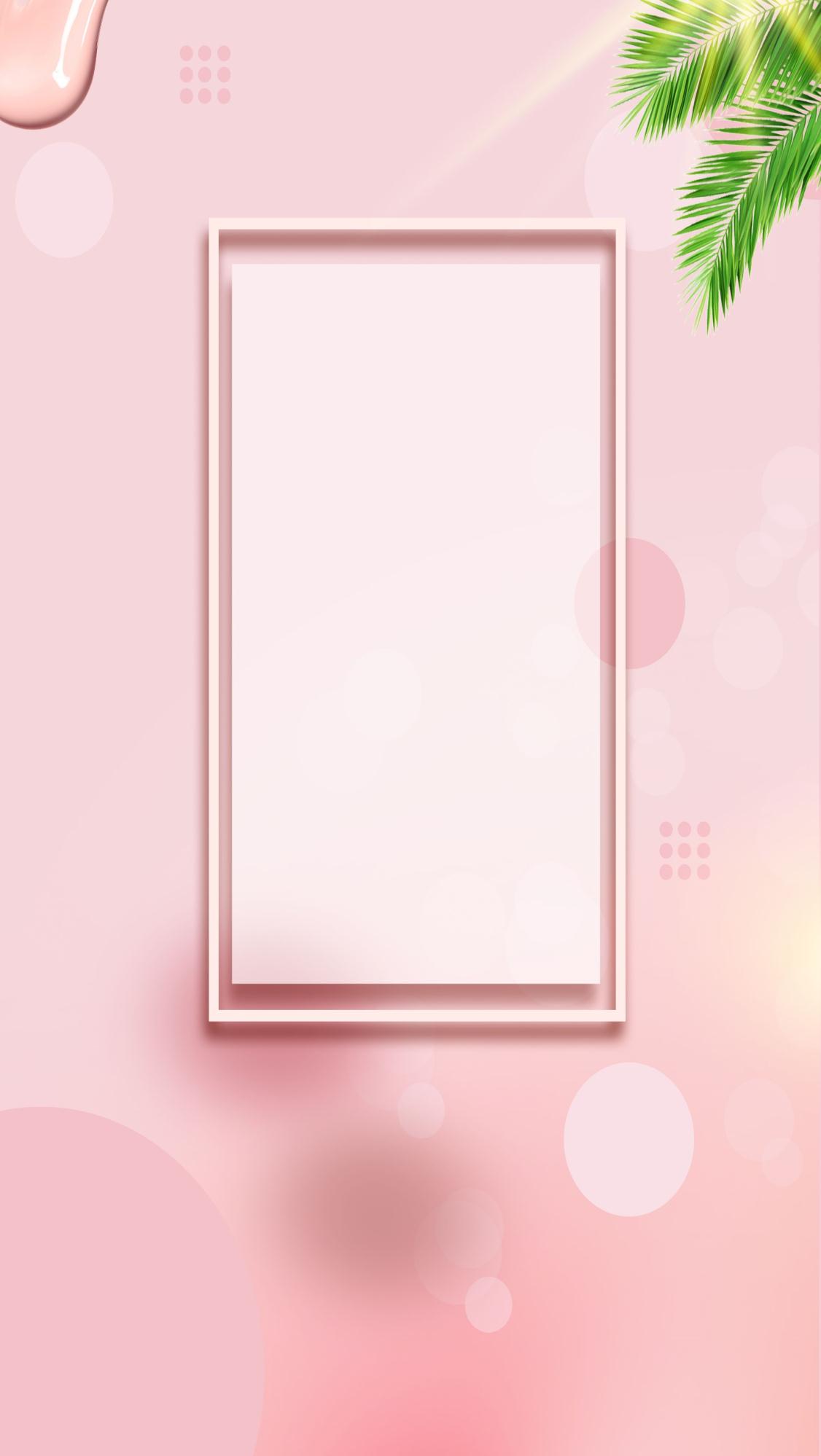 NỘI DUNG
      Mọi người, mọi vật đều chăm chỉ làm việc. Làm việc mang lại niềm vui cho chúng ta.
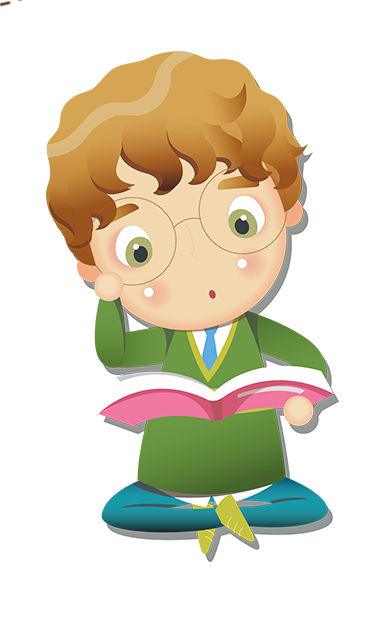 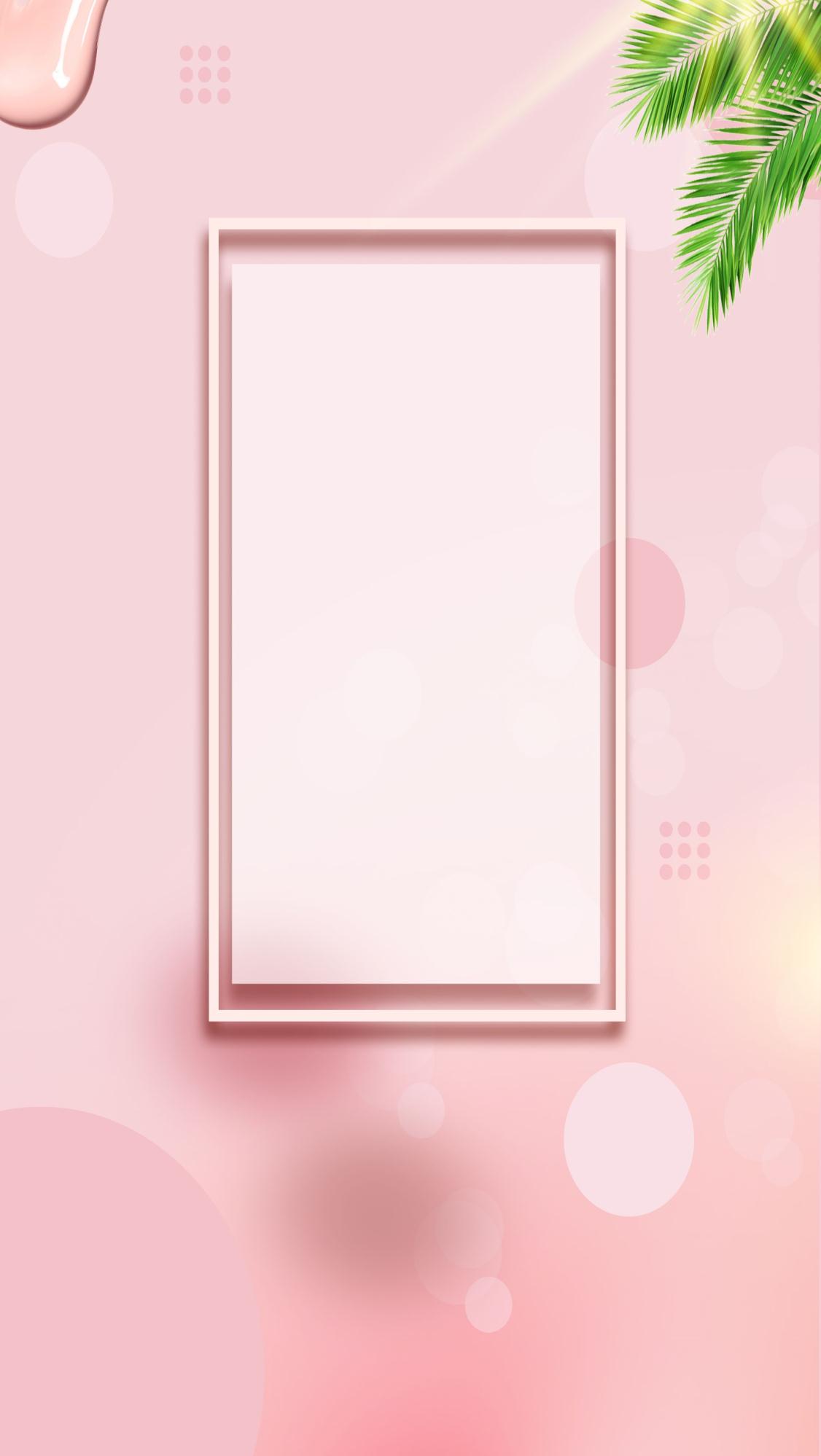 LUYỆN ĐỌC LẠI
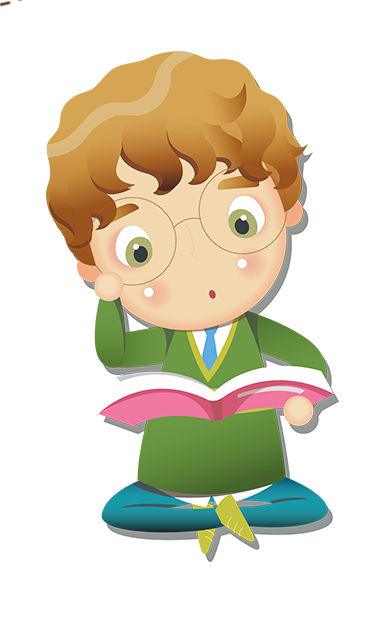 LÀM VIỆC THẬT LÀ VUI
Quanh ta, mọi vật, mọi người đều làm việc.
      Cái đồng hồ tích tắc, tích tắc báo phút, báo giờ.
      Con gà trống gáy vang ò … ó … o …, báo cho mọi người biết trời sắp sáng, mau mau thức dậy.
      Con tu hú kêu tu hú, tu hú. Thế là sắp đến mùa vải chín.
      Chim bắt sâu, bảo vệ mùa màng.
      Cành đào nở hoa cho sắc xuân thêm rực rỡ, ngày xuân thêm tưng bừng.
      Như mọi vật, mọi người, bé cũng làm việc. Bé làm bài, bé đi học, bé quét nhà, nhặt rau, chơi với em đỡ mẹ. Bé luôn luôn bận rộn, mà lúc nào cũng vui.
Theo Tô Hoài
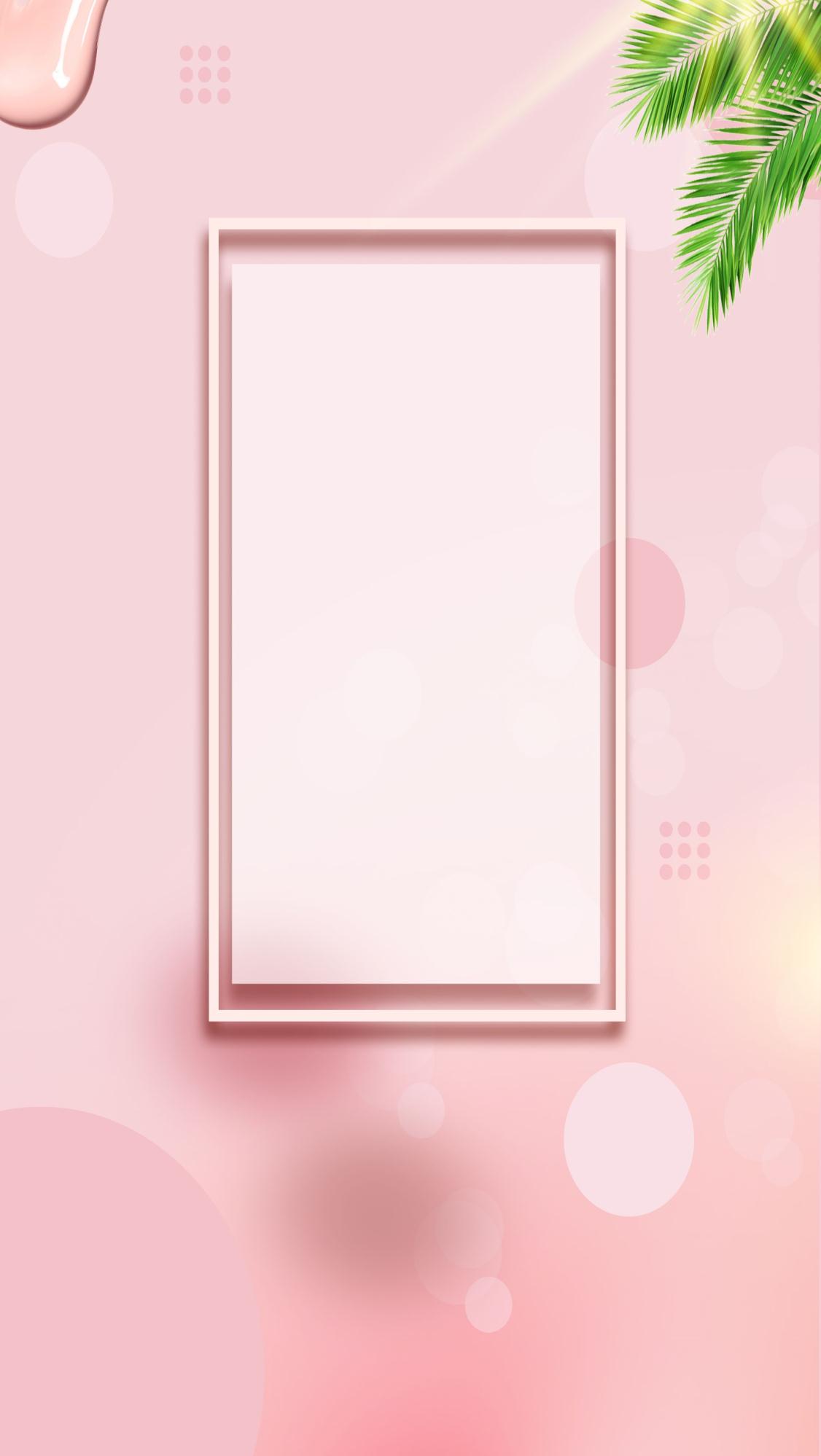 LUYỆN TẬP THEO VĂN BẢN
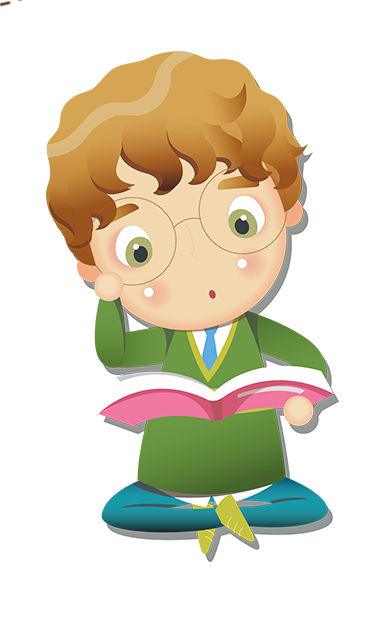 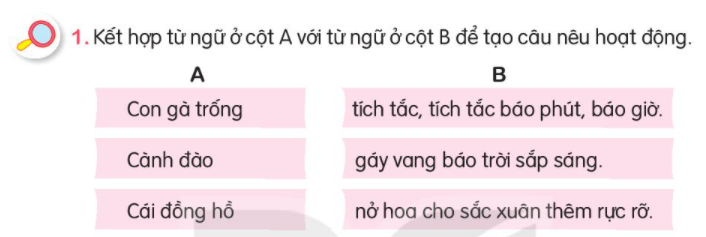 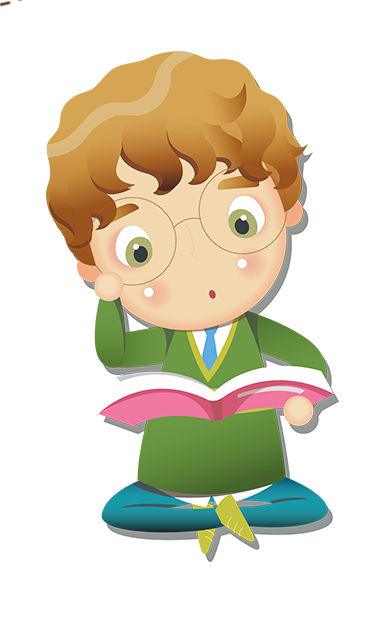 2. Đặt một câu nêu hoạt động ở trường em?
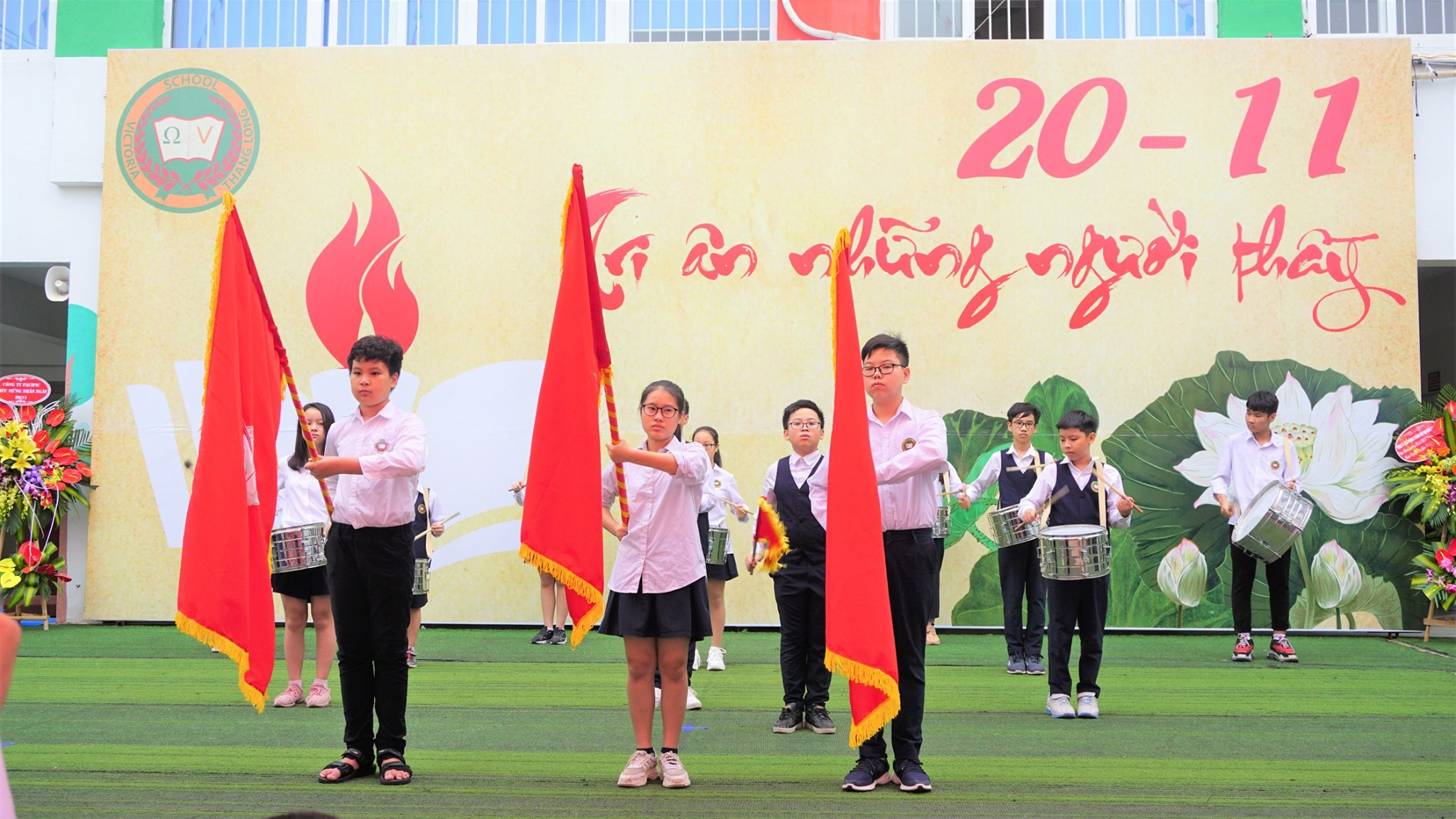 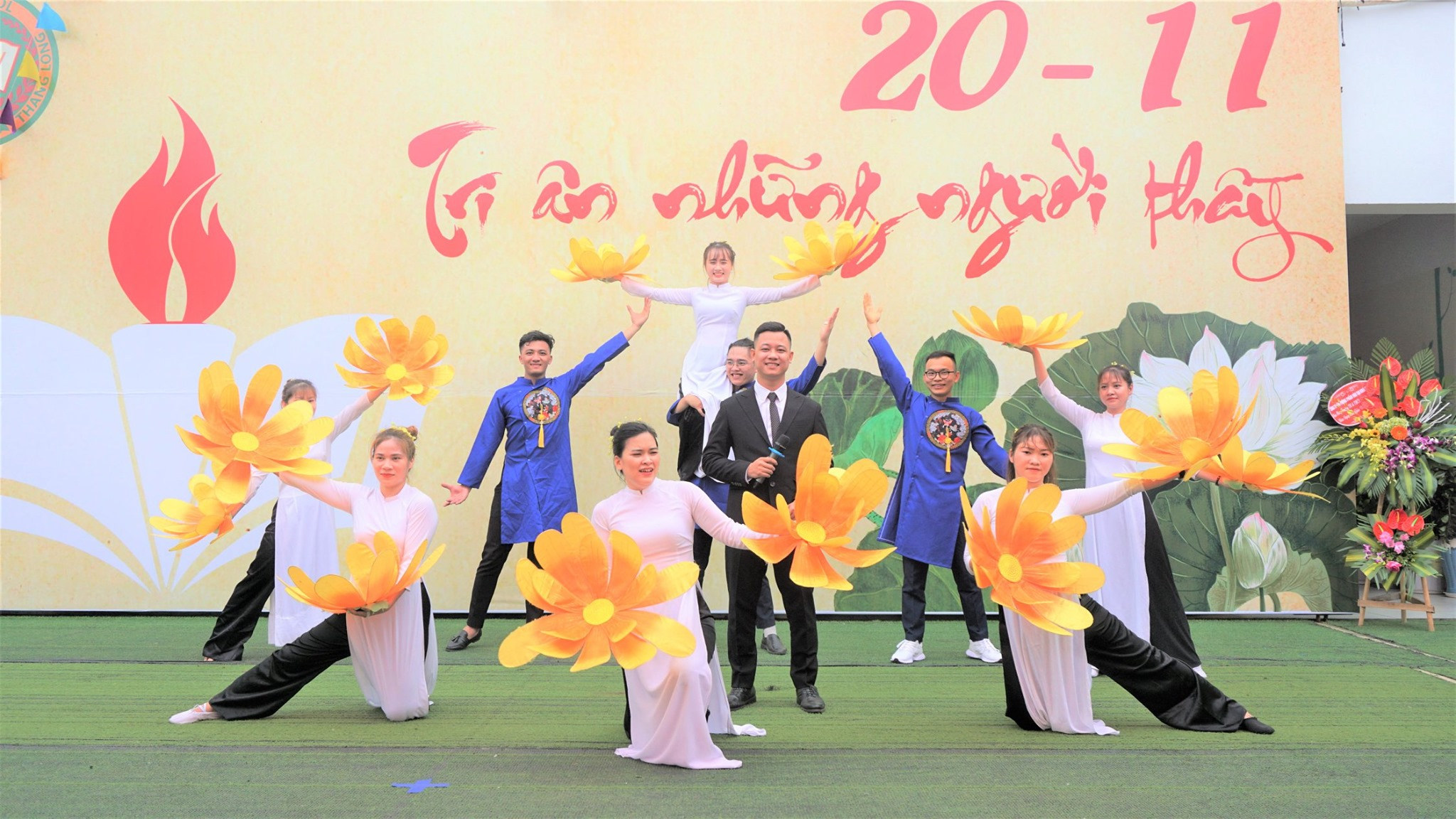 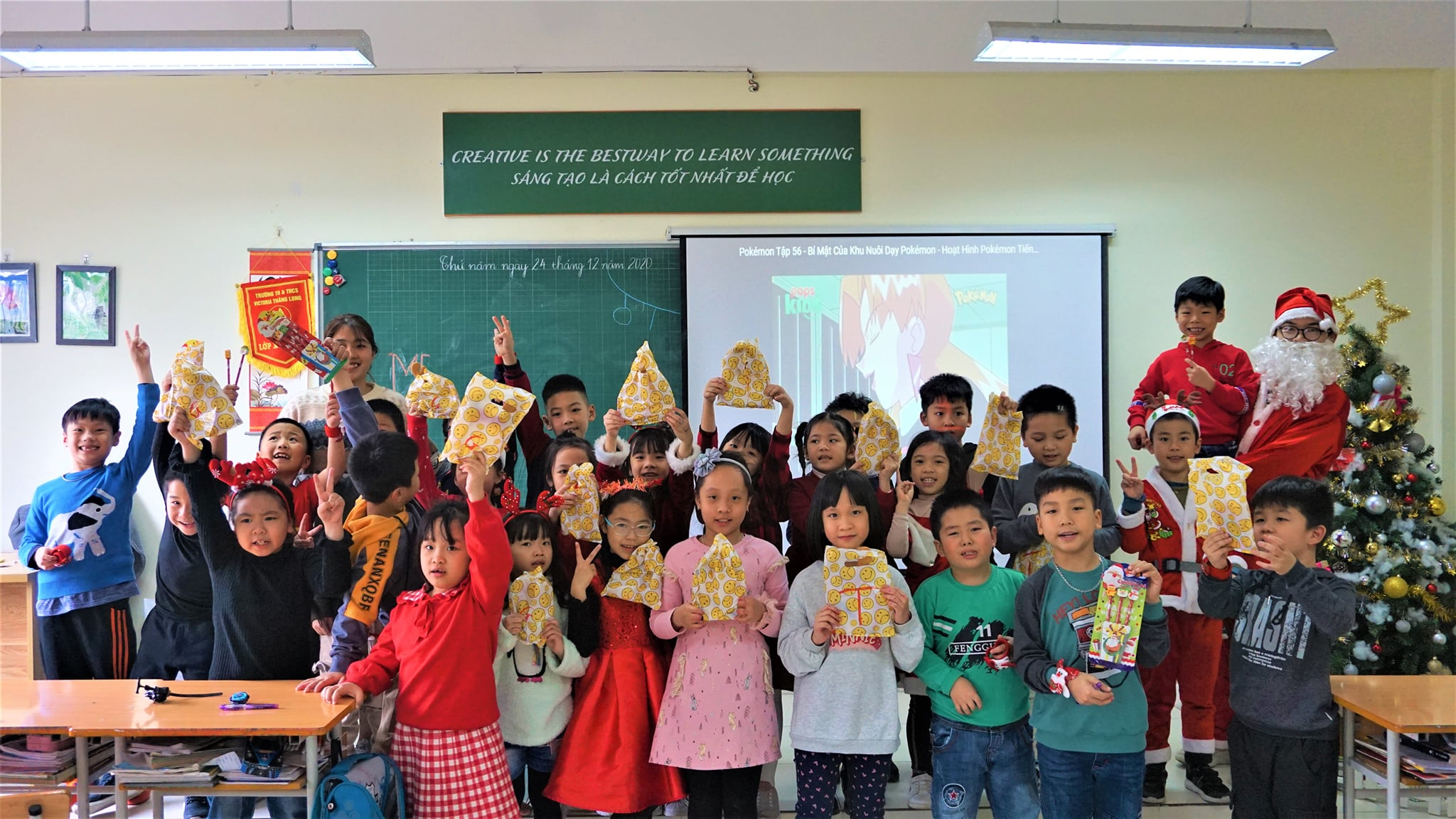 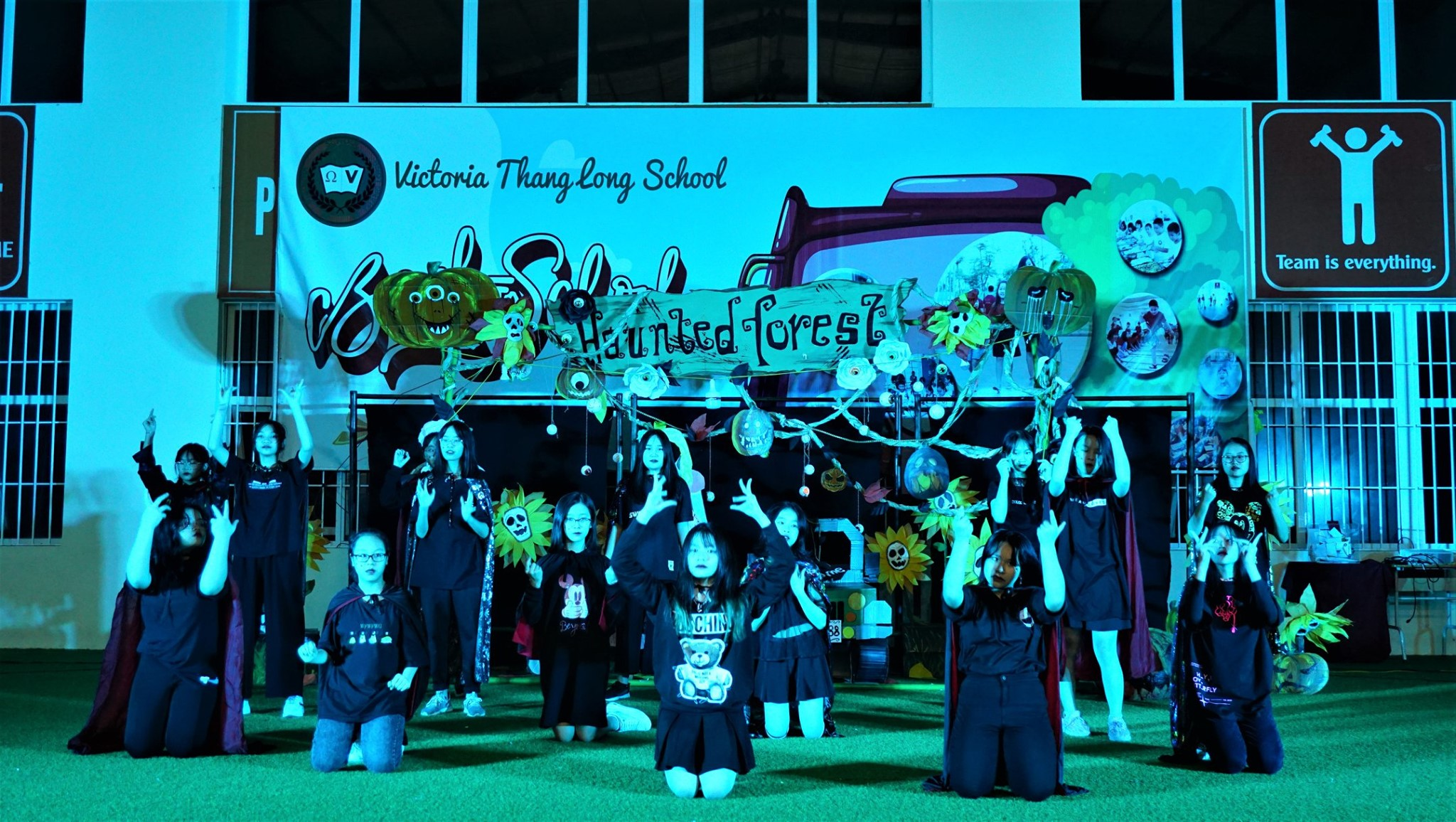 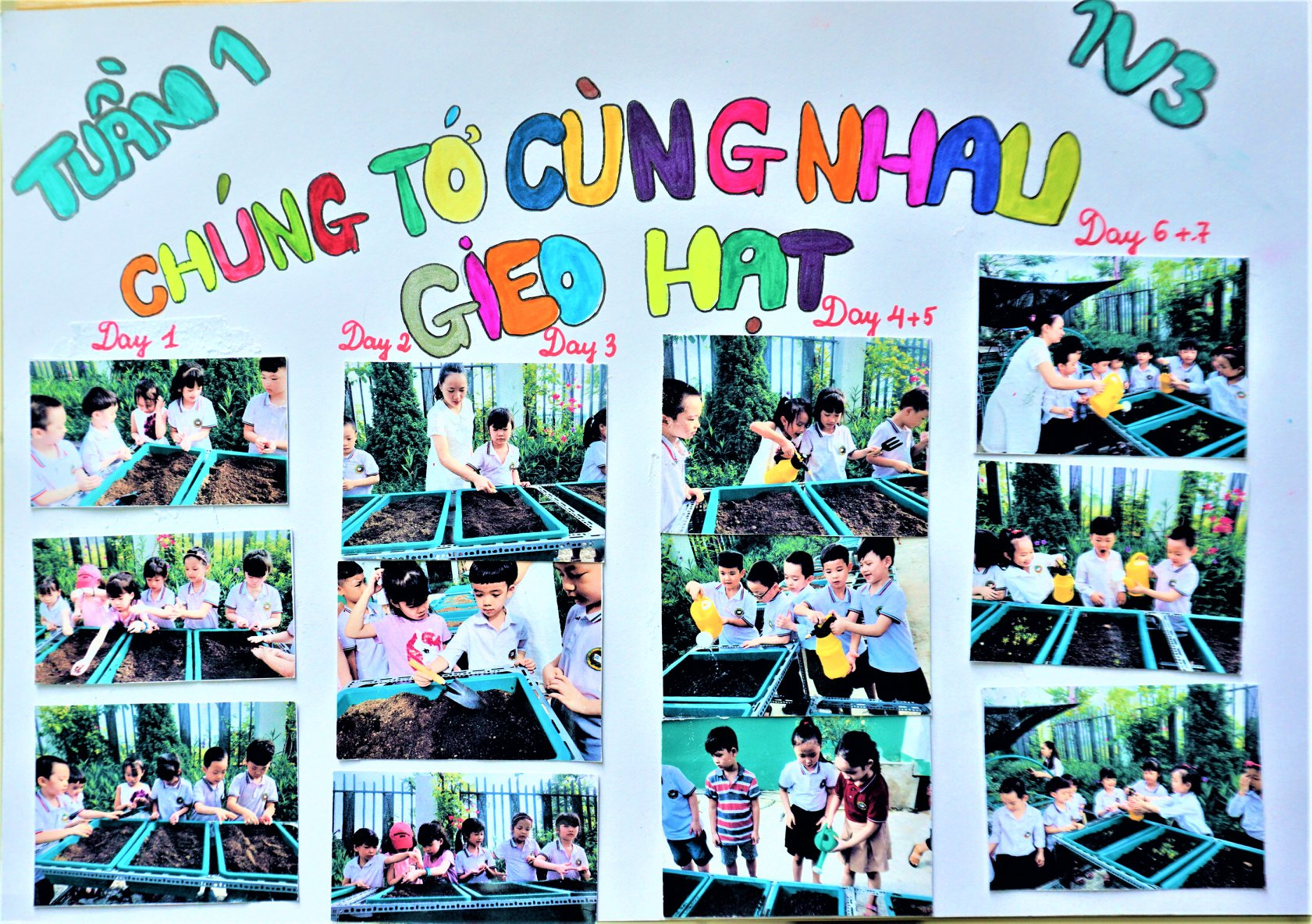 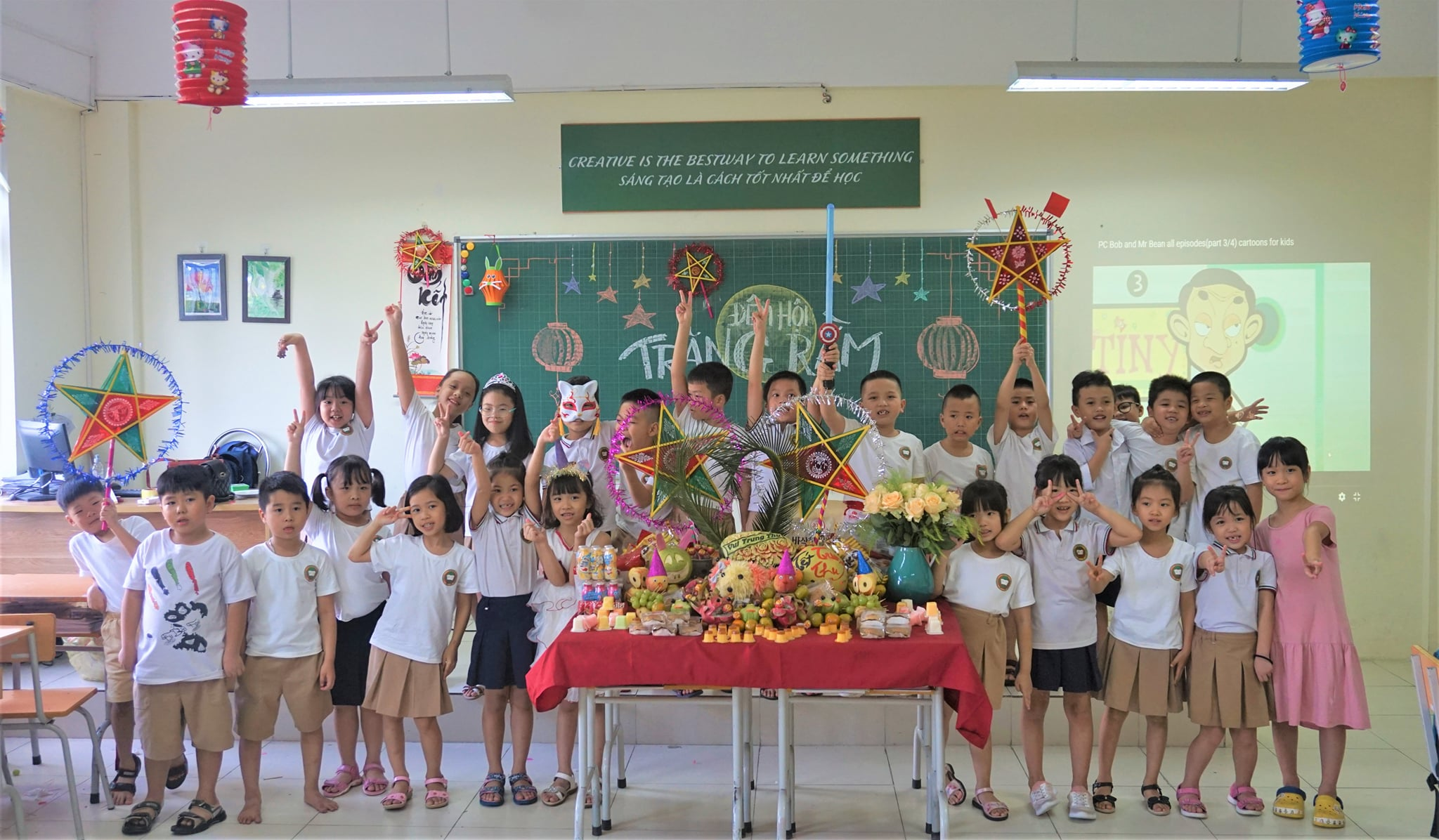 M: Hôm nay trường em tổ chức lễ hội Halloween
Củng cố- Dặn dò
Nhận xét tiết học
[Speaker Notes: Vì đây là bài luyện tập nên phần củng cố thầy cô linh động nhé]